Permanent and Determinant
non-identical twins

Avi Wigderson
IAS, Princeton
Meet the twins
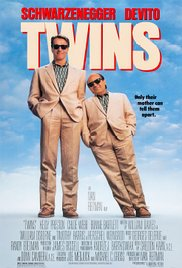 F field, char(F)2. 
XMn(F) matrix of variables Xij 

     Detn(X) = Sn sgn() i[n] Xi(i)

     Pern(X) =  Sn            i[n] Xi(i)

Homogeneous, multi-linear, degree n polynomials
on n2 variables, with 0,±1 coefficients.
Meet the twins
Detn(X)                              Pern(X) 
    Sn sgn() i[n] Xi(i)              Sn    i[n] Xi(i)

Physics:    Fermions                        Bosons
Knots:      Alexander polynomial      Jones polynomial
                Linear Algebra                Enumeration /Counting
Uses:       Geometry / Volume         Statistical Mechanics
                 Everywhere                    Comput. Complexity
Counting:   Spanning trees              Matchings
                  Planar matchings           Everything
Complexity: Easy                            Hard (?)
Boolean:      NC-complete               #P-complete
Arithmetic: VP-complete               VNP-complete
Complexity classes
NP         Efficient proof/verification       
                 P          Efficient computation
Permanent
Hard
Easy
Determinant
Completeness [Valiant]
Arithmetic
Boolean
EXP        Exponential time
                PSPACE  Polynomial space
                #P              Counting
                PH         Bounded alternation
                NP         Efficient proof/verification       
                 P          Efficient computation
                NC         Fast parallel computation
                 L          Logarithmic space
VNP
Permanent
BQP   efficient quantum computation
Hard
Easy
VP
Determinant
Arithmetic Computation

Computing formal polynomials
Arithmetic complexity – basics
f
f
+
+
F field
×
×
n variables,
deg f <nc
×
+
+
+
+
×
c
×
X5
Xi
Xi
Xj
Xj
Xi
Xi
c’
c
Formula
L(f) – formula size
Circuit
S(f) – Circuit size
Thm[VSBR]: S(f) ≤ L(f) ≤ S(f)logn
VP = { f: S(f) ≤ poly(n)  }
VP = VNP ?  [Valiant’79]
[Valiant’79] Det, Per complete (under affine projection)
Fd[x1,x2,…xn]
* Permanent
* Random
Enumeration 
polynomials
* Determinant
* Matrix Mult
* DFT    *Sym
VNP:“interesting”,
explicit polynomials
VP: easy
polynomials
Stat. Physics 
polynomials
Can we efficiently compute everything we care about?
Complexity of Det
Thm[Strassen]: S(Detn) ≤n3    (no division!)
Thm[Csansky]: L(Detn) ≤nlogn     (OPEN: poly(n)?)
Thm[Valiant]: If L(f)=s, then there is a 2s×2s matrix Mf of vars and constants, f=det Mf
Proof: Induction 
         f=g+h                             f=g×h
Determinantal
representations
of polynomials
1
1
Mg
1
Mf
1
   0 1
      0 0 1
Mg
Mf
1
   0 1
      0 0 1
0
0
Mh
1
1
Mh
1
1
   0 1
1 0
   1 x
MX
1
   0 1
0
0
|Mf|=|Mg|+|Mh|
|Mf|=|Mg|×|Mh|
[Speaker Notes: Determinantal representations of polys]
VNP completeness of Per
Def[Valiant]: 
An integer polynomial f Z[X1,…Xn] is in VNP if 
each coefficient is efficiently computable.

Intuitively, VNP captures all explicit polynomials! 

Thm[Valiant]: If f VNP, then there is a poly size matrix Mf with f = Per Mf
Proof – much more sophisticated
How to separate VP from VNP?
Affine map L: Mn(F)  Mk(F) is good if Pern = Detk L
k(n): the smallest k for which there is a good map

[Polya] k(2) =2       Per2              =  Det2  

[Valiant]                  k(n) < exp(n)
[Mignon-Ressayre]   k(n) > n2
[Valiant]                  k(n)  poly(n)  VPVNP
[Mulmuley-Sohoni] Geometric Complexity Theory (GCT):
Per & Det are defined by their symmetries. Find, for k small, representation theoretic obstacles for good maps.
a b
c d
a b
-c d
Restricted arithmetic lower bounds for Detn & Pern
Thm[Nisan] Both require non-commutative size 2n
arithmetic formulae.   Open: l.b. for Circuits?
Thm[Raz] Both require multi-linear arithmetic formulae of size nlogn.  Open: Exponential l.b.?
Thm[Gupta-Kamath-Kayal-Saptharishi]: 
size4(Detn) > n√n      Tight!!
size4(Pern) > n√n      Any improvement  VP   VNP
Thm[Limaye-Srinivasan-Tavenas]: 
sizek(Detn) > n(log n)^{1/exp(k)}
[Speaker Notes: Often our techniques cannot distinguish Determinant from permanent
and in some sense they even look equal in Nature’s eyes.
In one model – depth 3 arithmetic circuits, permanent seems easier!]
Nice properties of Per
&
Complexity theoretic consequences
Nice properties of Per (and Det)
(1) Downwards self-reducible
Permanent of nn matrices efficiently computed from (several) permanents of smaller matrices.

Row expansion
Pern(X) = i[n] X1i Pern-1(X1i)

The permanent of nxn matrices can be computed from the permanent of several smaller matrices.
Nice properties of Per (and Det)
(2) Random self-reducible/correctible
[Beaver-Feigenbaum, Lipton]
 1/3
-----
Mn(F)
C errs
x
x
x+y
x+2y
x+3y
Hardness amplification
If the Permanent can be efficiently computed
  for most inputs, then it can for all inputs !

If the Permanent is hard in the worst-case, 
      then it is also hard on average

Worst-case  Average case reduction
Works for any low degree polynomial.
Arithmetization: Boolean functionspolynomials

Lower bounds, derandomization, prob. proofs
Hardness vs. Randomness
Efficient Verification
(skeptical, efficient) verifier 
             vs. 
(untrusted, all powerful) Prover

NP – theorems with short written proofs
        sound & complete
IP – theorems with fast interactive proofs
        sound & complete WHP
Avalanche of major consequencesto probabilistic proof systems
Using both RSR and DSR of Permanent!
[Nisan’90]                                      Per  2IP
[Lund-Fortnow-Karloff-Nisan’90]      Per  IP
[Shamir’90]                                       IP = PSPACE
[Babai-Fortnow-Lund’91]                 2IP = NEXP
[Arora-Safra,  Arora-Lund-
   -Motwani-Sudan-Szegedy’92]            PCP = NP
[Jain-Ji-Updahyay-Watrous’09]  IP* = IP = PSPACE
[Ji-Natarajan-Vidick-Wright-Yuen’20] MIP* = RE
[Speaker Notes: Talk about proving optimal strategies for Chess]
Probabilistic instance compression [LKFN]saw: compute one from many random inputsnow: verify many from one random input
Claims: Per(X1)=a1,…,Per(Xk)=ak,    X1,…,Xk  Mn(F)
Pick  random Xk+1, ask for g(t)=Per(Xt), the unique deg k curve through X1,…,Xk+1. Check for t=1, 2, …, k.
Pick random r  F, verify claim Per(Xr)=g(r)
X1
X2
Xi
Xk
Mn(F)
Xk+1
Xr
Per  IP [LFKN]
How to check a theorem that has no short proof?
Zi  Mi(F)  (picked using DSR, RSR)
Verifier
Qn:   what is Per(Zn)?             
Qn-1: what is Per(Zn-1)?
Qn-2: what is Per(Zn-2)?
……
Q2:  what is Per(Z2)?
Q1:  what is Per(Z1)?
(untrusted) Prover
An:    Per(Zn)= an              
An-1:  Per(Zn-1)=an-1    
An-2:  Per(Zn-2)=an-2
……
A2:    Per(Z2)=a2
A1:    Per(Z1)=a1
Claim: If Ai is correct, than Ai+1 is correct whp!
  Verifier can check Per(Z1)=a1 without help.
[Speaker Notes: No trust in the prover]
Boolean Computation

Evaluating functions
The class #P  (and P#P)
✔ 
✔ 
✔
✔
✔

       

✔ Evaluating Tutte, Jones, Chromatic,…polynomials
- # perfect matchings in planar gphs (≤Det [Kasteleyn])
All “natural” counting problems.
-  # of sat assignments of a Boolean formula
  # of cliques in a graph
  # Hamilton cycles in a graph
  # perfect matchings in a graph (Per)
  # of linear extensions of a poset
  # of spanning trees of a graph
#P – # of accepting paths of an NP-machine.
#P-complete problems
Decision/
Search  
Problem
NP-complete

     in P
[Valiant]
(≤Det [Kirchoff] )
Knot     Graph   Statistical 
Theory  Theory  Physics
Quantum Computation
BPP: Efficient probabilistic computation 
     BQP: Efficient quantum computation 
Thm[Feynman, Bernstein-Vazirani] BQP  P#P  
Thm[Shor] Factoring  BQP    (assumed not in BPP)
Can quantum computers be built? What can they do?
Particles:  Fermions (matter)       Bosons (light, force)
Wave function: Determinant           Permanent
[Valiant, Terhal-DiVincenzo, Knill] 
Fermionic computers = holographic algs ≤ Determinant 
[Aaronson-Arkhipov] 
Bosonic computers can “sample” the Permanent

How does nature manipulate bosons?
Approximating
Permanents
of non-negative matrices
Approximating Pern
[Valiant] Permanent of 0/1 matrices is #P-hard

[Jerrum-Sinclair-Vigoda] Efficient probabilistic algorithm for (1+)-approximation for the permanent of any non-negative real matrix.

Monte-Carlo Markov Chain 
(Glauber Dynamics, Metropolis algs,…)
Such algs exist now for many #P-hard problems.

Important interaction area for CS, Math, Physics
[Speaker Notes: The previous lecture (by Jerrum) covered approximations via Monte Carlo Markov Chains]
Approx Pern deterministically
A: n×n non-negative real matrix. 
[Linial-Samorodnitsky-Wigderson]
Deterministic, efficient en -factor approximation.
Two ingredients:
(1) [Falikman,Egorichev] If B Doubly Stochastic
    then      e-n ≈ n!/nn ≤ Per(B) ≤ 1
(the lower bound solved van der Vaerden’s conj)
(2) Strongly polynomial algorithm for the following reduction to DS matrices:
Matrix scaling: Find diagonal X,Y s.t. XAY is DS
[Gurvits-Samorodnitsky’14] 2n -factor approx.
OPEN: Find a subexp-time deterministic approx. alg.
New:
Operator scaling 
Geodesic convex algs
Numerous connections
Power of the twins
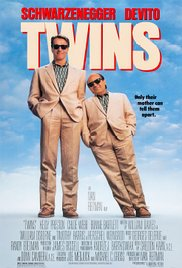 Detn(X) = Sn sgn() i[n] Xi(i)

     Pern(X) =  Sn            i[n] Xi(i)


The Permanent & Determinant have been beacons of light for computational complexity – their detailed investigation have lead to foundational results, and will probably continue to serve this purpose!
Book ad
- Published by Princeton University Press

- Free on my website

- Comments welcome!
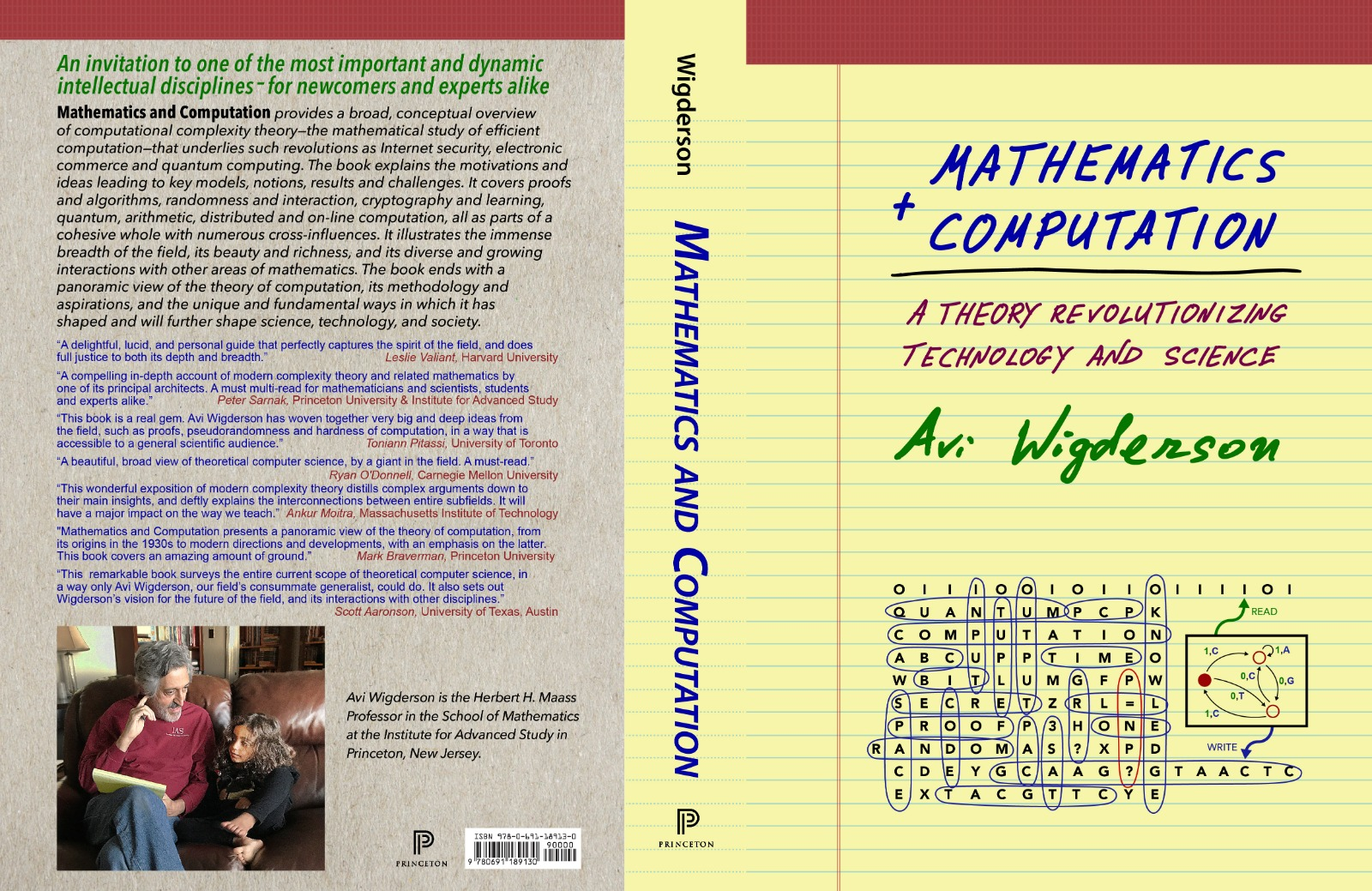